ARIZONA@WORK Pinal County 
Workforce Development Strategies for Businesses in High-growth Industries
Summer 2020
A four part strategy is recommended
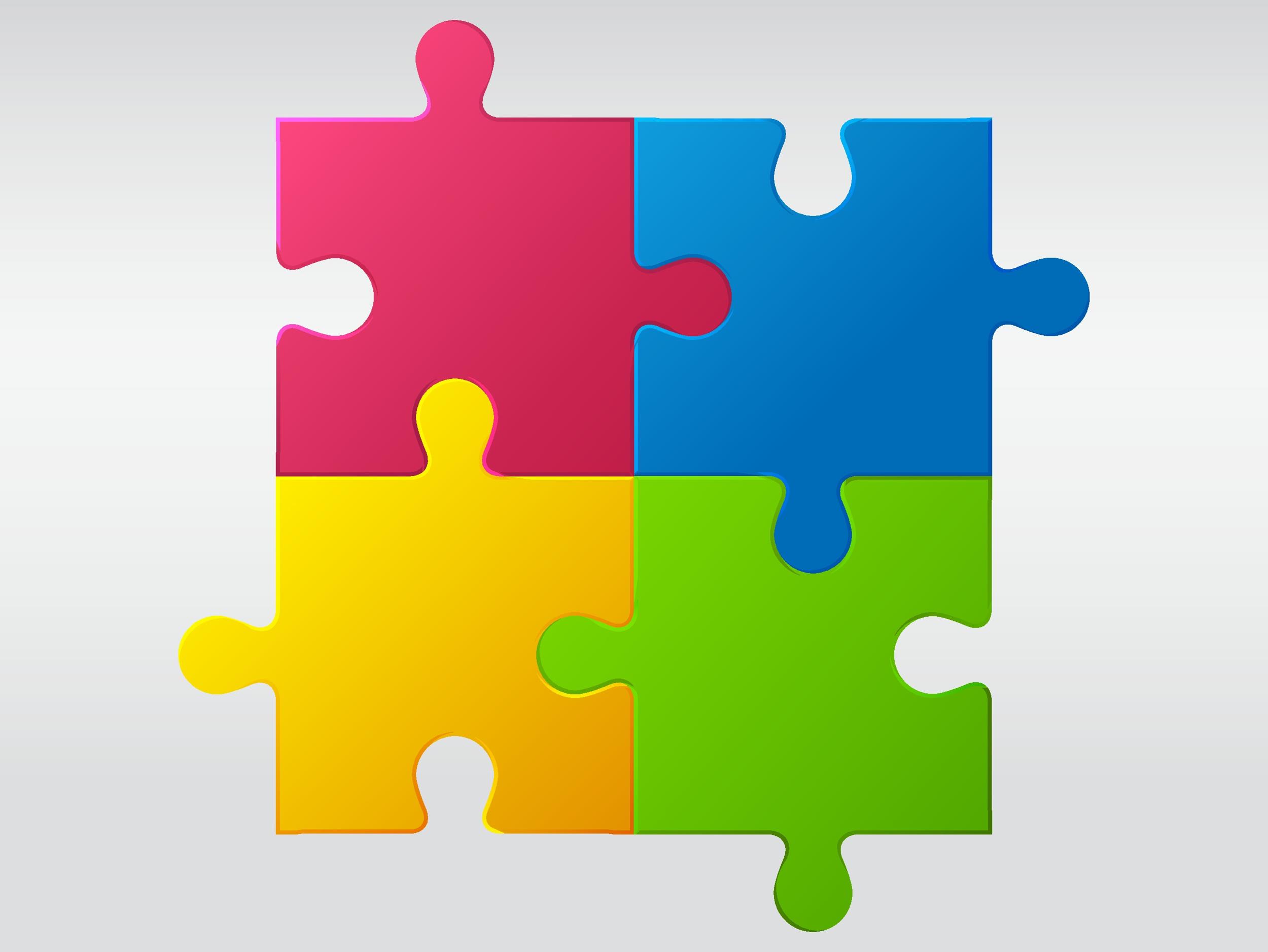 Candidate
Recruitment and 
Screening
Talent
Development Pipelines
Community 
Engagement
Public Relations
ARIZONA@WORK will work your company to develop, customize, and implement any or all of the recommended strategies
Copyright © 2016 ARIZONA@WORK  |  Page 2
Candidate Recruitment and Screening
Create a process that identifies, attracts, screens, and selects the right candidates for your business
Information Required
Phased Hiring timeline
How many and by when?
Positions titles
Associated job descriptions & wages
Delineation of roles
Company HR & ARIZONA@WORK
Who does what?
Job information system used by Company
Can ARIZONA@WORK staff have access?
Processes to Develop
Applicant Screening Process
Questions, test, demo?
Marketing Campaign
How will these positions be advertised; Local, State, National?
Resources: Company, ARIZONA@WORK network, Arizona Commerce Authority, Pinal County PIO office, Statewide job database
Copyright © 2020 ARIZONA@WORK  |  Page 3
[Speaker Notes: Recommend frontline workers]
Proposed Candidate Recruitment and Screening Process
Copyright © 2020 ARIZONA@WORK  |  Page 4
Establish Talent Development Pipelines
Develop sustainable pipelines that leverage a variety of available programs and funding opportunities in order to develop a continuous supply of talent for your company
Tools that can be integrated into customized pipelines
Arizona Career Readiness Credential
Registered Apprenticeships
Automated Industrial Technology program graduates
On-the-job Training (OJT)
Work Experience
Incumbent Worker Training
Customized Training
Department of Defense SkillBridge
Alternative Talent Development
Internal Career Pathways
Resources: Company, ARIZONA@WORK network, Arizona Commerce Authority, Central Arizona College, Pinal County PIO office, Statewide job database
Copyright © 2020 ARIZONA@WORK  |  Page 5
Arizona Career Readiness Credential
Validates employee work readiness in 7 foundational areas to include professional (soft) skills
Credential levels are aligned with Standard Occupation Classifications 
Improves employee retention
No cost to participate
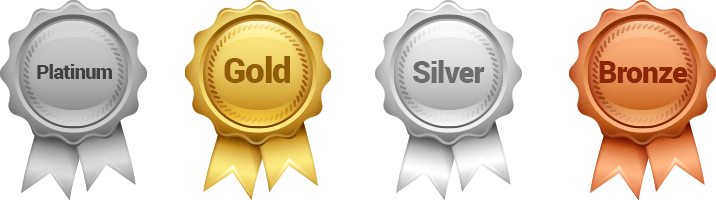 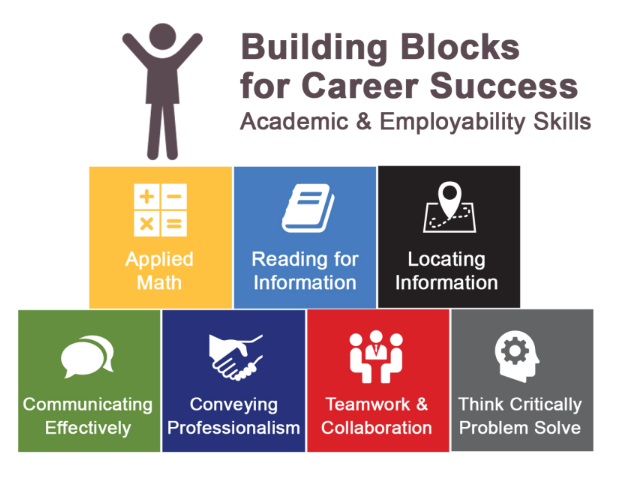 Copyright © 2020 ARIZONA@WORK  |  Page 6
Company Career Career Pathways
What does career progression internal to your company look like?
Clearly defined career pathways can help an organization home grow its future leadership
Specified Performance & Tenure Met + Training
Specified Performance & Tenure Met + Training
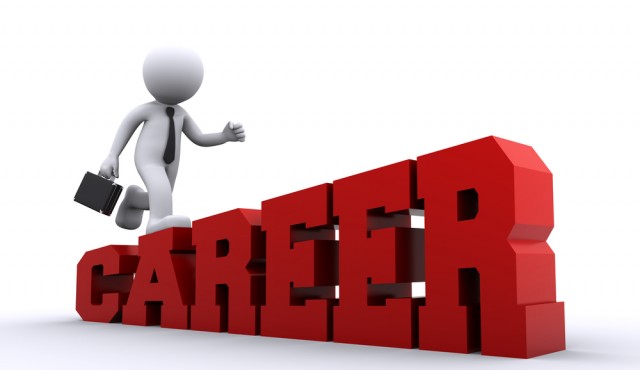 Example
Copyright © 2020 ARIZONA@WORK  |  Page 7
[Speaker Notes: Incumbent Worker Training could be used for this]
A Proposed Talent Development Pipeline
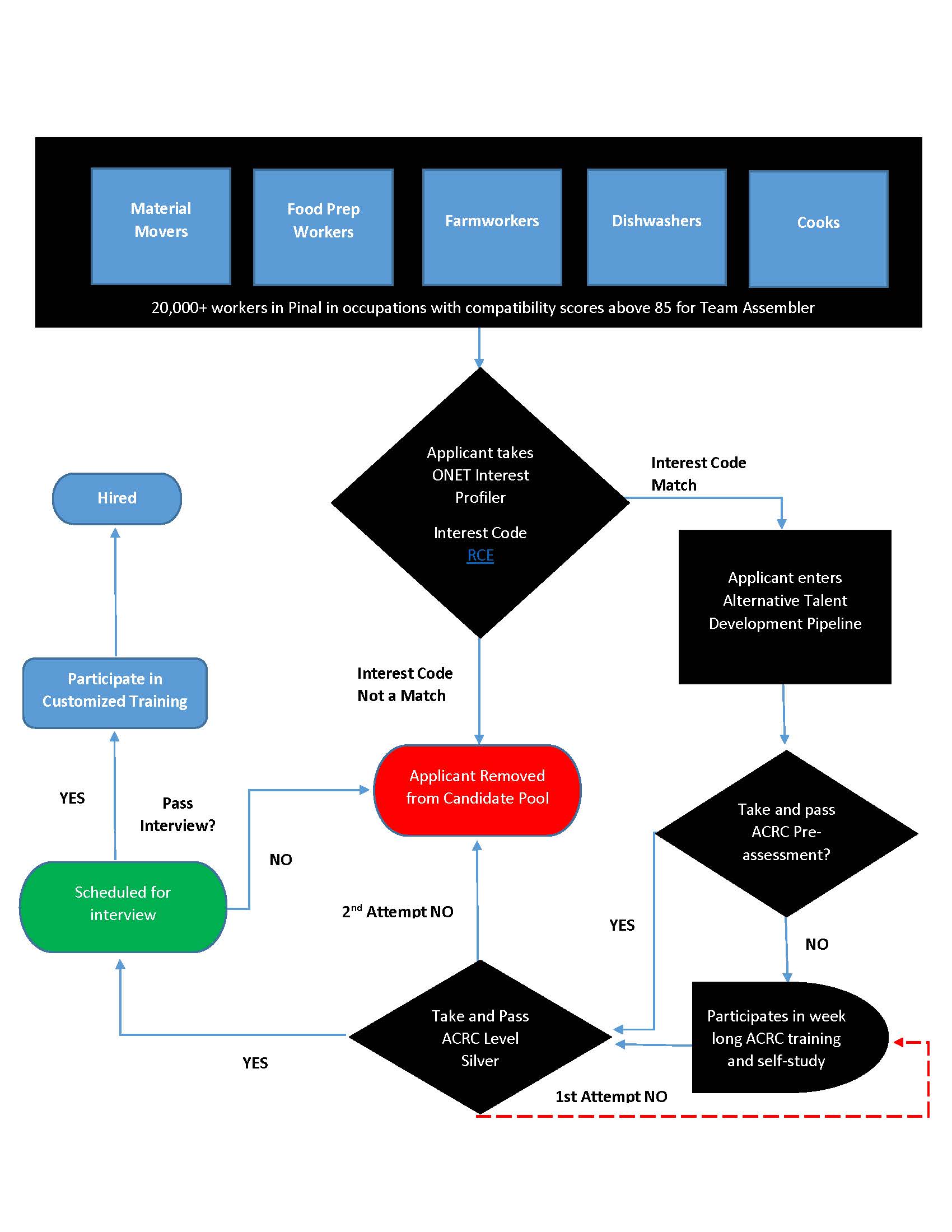 Develop frontline talent from occupations in other industries that require compatible skills

Identify Company’s frontline positions
Run Compatibility Index for each
Formulate a plan to engage regional workers and encourage participation in pipeline
Incorporate either Incumbent Worker Training (Post Hire) or Customized Training (Pre-Hire)
Incorporates ACRC and Customized Training
Copyright © 2020 ARIZONA@WORK  |  Page 8
[Speaker Notes: Can use incumbent worker training to fund training related expenses for cohort of individuals after they have been working for six months or customized training as pre-hire training (must hire individuals who complete the training)
-Customized Training integration shown]
Community Engagement Strategy
Participate in community initiatives that foster mutually rewarding relationships between Pinal County residents and your Company
Initiative will help shift the culture in the County
Quality jobs are here/coming
Opportunity to work closer to home

Initiative will create a “buzz” amongst future workforce
K-12 initiatives with Achieve Pinal
Presentations during AIT classes at CAC
Resources: Company, ARIZONA@WORK Pinal County, Central Arizona College, Pinal County PIO office, Achieve Pinal, Pinal Alliance Pinal County Workforce Development Board
Copyright © 2020 ARIZONA@WORK  |  Page 9
Communication Strategy
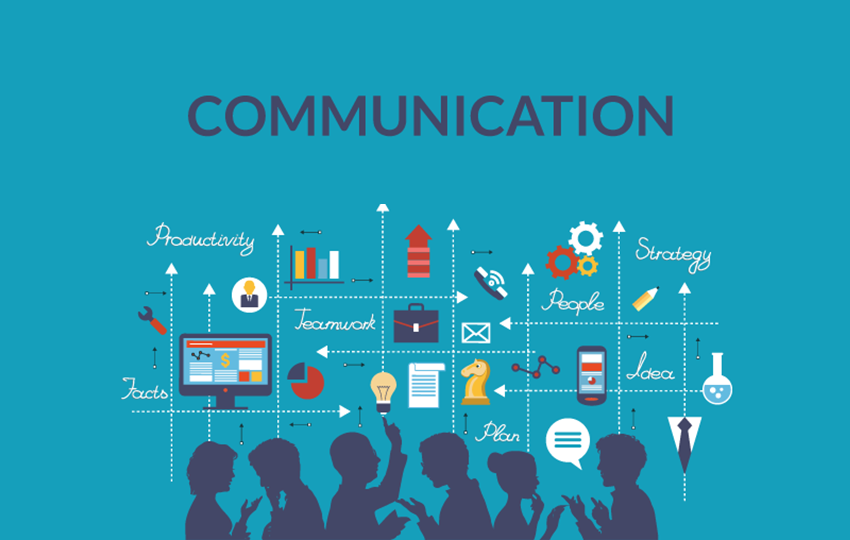 Develop and implement a communication strategy that leverages web sites, social media platforms, newspapers, radio stations, etc.
Initiative will help tell the story, control the flow of information, and mitigate the impact of rumors

Establishes and maintains a synergy between your Company and Pinal County residents
Informs the community/region of upcoming hiring phases, plant progress, community activities, etc.
Clearly articulates the process required for getting hired with your Company (especially for positions that ARIZONA@WORK will potentially recruit, screen, and schedule interviews for)
Resources: Company, ARIZONA@WORK Network, Local Newspapers, ARIZONA@WORK website, Pinal County Public Information Office, Social Media channels
Copyright © 2016 ARIZONA@WORK  |  Page 10